Имя существительное
Русский язык  2 класс
Учитель: Кукалева Н.С.
Из данных слов выбрать только имена существительные:
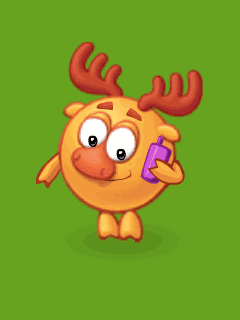 Стол, красивый, дом, небо, бежит, светит, ручка, пенал, крыша, большой.
Разделить существительные на два столбика: кто? и что?
Сова  дерево  куст  собака  ворона  ученик парта  тетрадь  заяц  петух  пенал  книга.
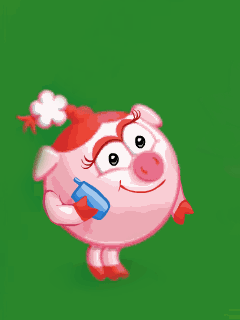 Проверьте!
КТО?
ЧТО?
СОВА
СОБАКА
ВОРОНА
УЧЕНИК
ЗАЯЦ
ПЕТУХ
ДЕРЕВО
КУСТ
ПАРТА
ТЕТРАДЬ
ПЕНАЛ
КНИГА
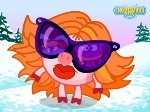 Измените одну согласную так, чтобы слова отвечали на вопрос кто?
Что?             Кто?
Кол       -       вол
Капля   -   цапля
Дверь   -    зверь
Мак      -     рак
Дом      -   сом
Составить из слов предложения, подчеркнуть существительные
А) ЛЮДИ, РАНЬШЕ, ТОЛЬКО, ЧЕРНИЛАМИ, ПИСАЛИ, ЧЁРНЫМИ.
Б)ИЗ, САЖИ, ДЕЛАЛИ, ИХ, И МАСЛА.
В)СЕЙЧАС, ДЕЛАЮТ, ИЗ, ЧЕРНИЛА, КРАСКИ.
Г) ЧЕРНИЛА, РАЗНОГО, БЫВАЮТ, ЦВЕТА.
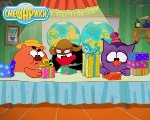 Проверьте!
Раньше люди писали только чёрными чернилами.Их делали из сажи и масла.Сейчас чернила делают из краски.Чернила бывают разного цвета.
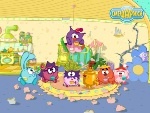 Словарная работа
В…рона, уч…ник, п…суда, с…рока, м…дведь, л…сица, п…нал, т…традь.
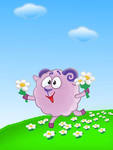 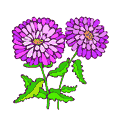 Вставить пропущенные буквы, объяснить их написание
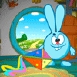 Ран…ше люди п…сали птичьими перьями. Ч…ще всего пользовались гусиным п…ром. Познее гусиное п…ро заменили стал...ным, а название осталось. ……
Вы молодцы!
Спасибо за работу !